ШЛЯХИ  ПІДВИЩЕННЯ КОНКУРЕНТОСПРОМОЖНОСТІ УКРАЇНИ НА СВІТОВОМУ РИНКУ ТУРИСТИЧНИХ ПОСЛУГ
Виконали:
Деркач О. М.
Ярмола О. О.
Студенти МЕіМ 214

Науковий керівник:
Смирнов Є. В. 
кандидат економічних наук, старший викладач
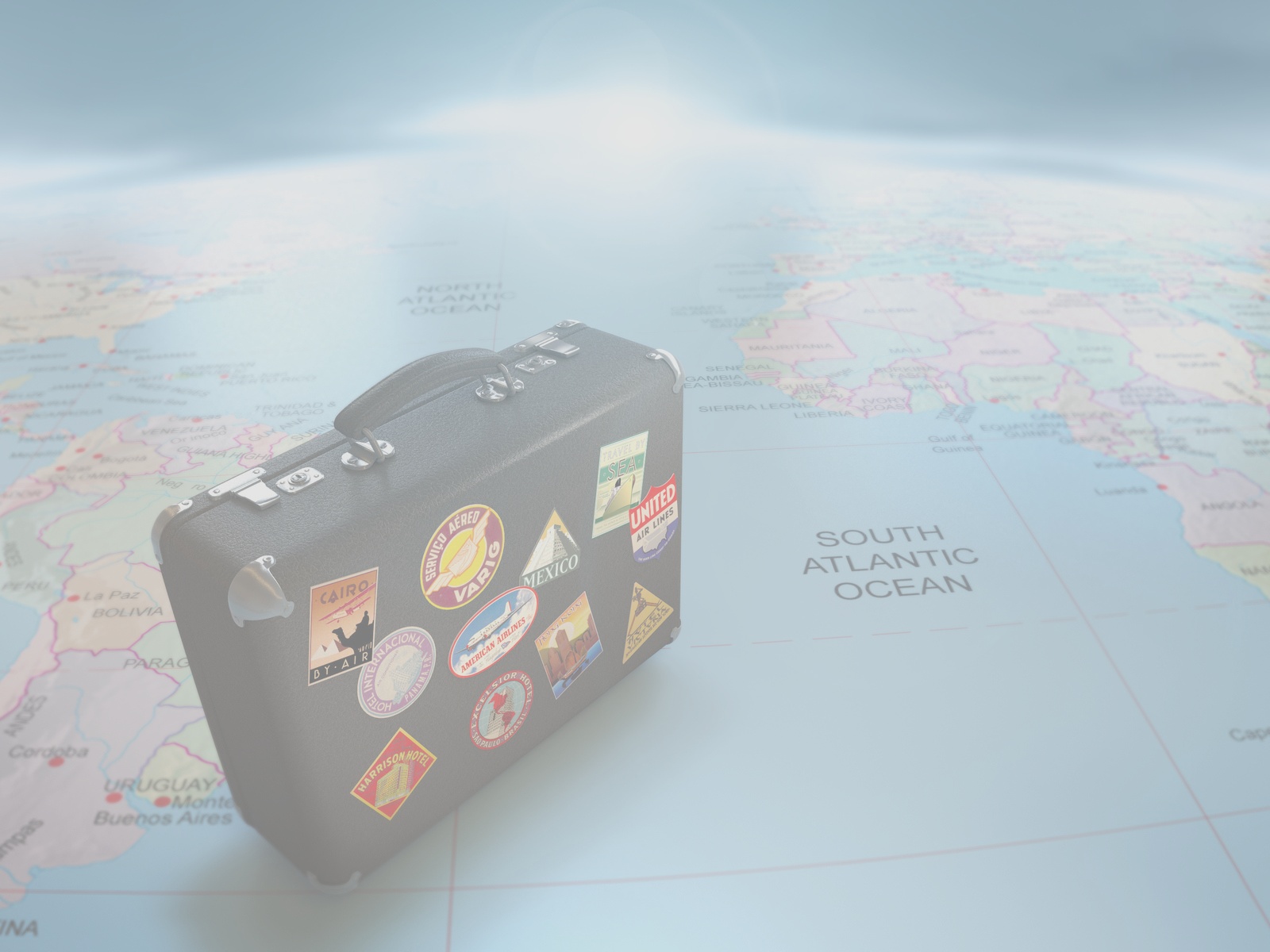 СПОРТ
ЕКОНОМІКА
МЕДИЦИНА
ТУРИЗМ
КУЛЬТУРА
АРХІТЕКТУРА
ГЕОГРАФІЯ
ІСТОРІЯ
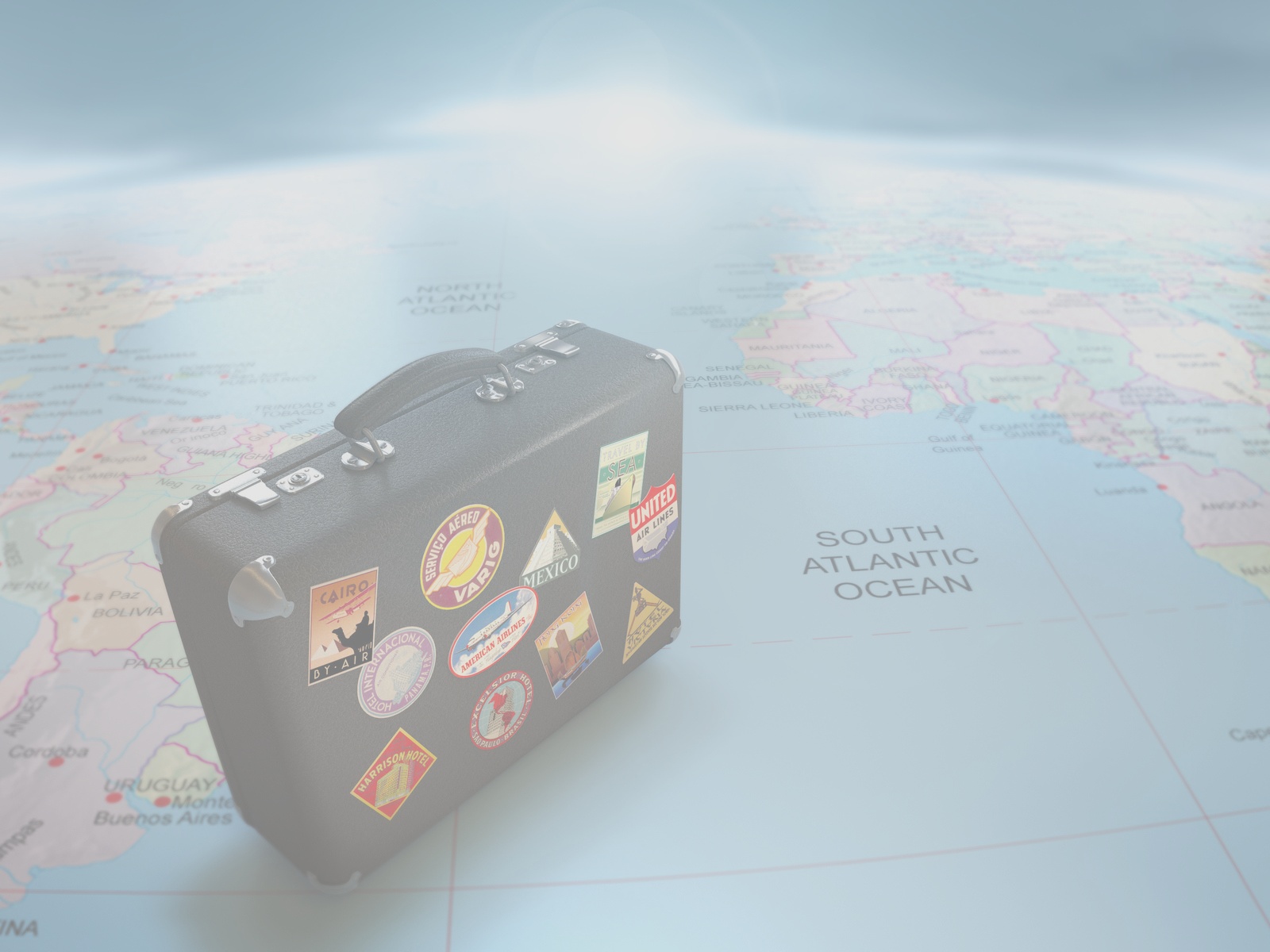 Завдання дослідження
виявлення глобальних тенденцій та факторів розвитку туристичного ринку;
аналіз сучасного стану розвитку туристичних послуг в Україні;
розробка рекомендацій підвищення туристичної привабливості України, у тому числі інноваційним шляхом;
обґрунтування перспектив інтеграції до міжнародного ринку туристичних послуг.
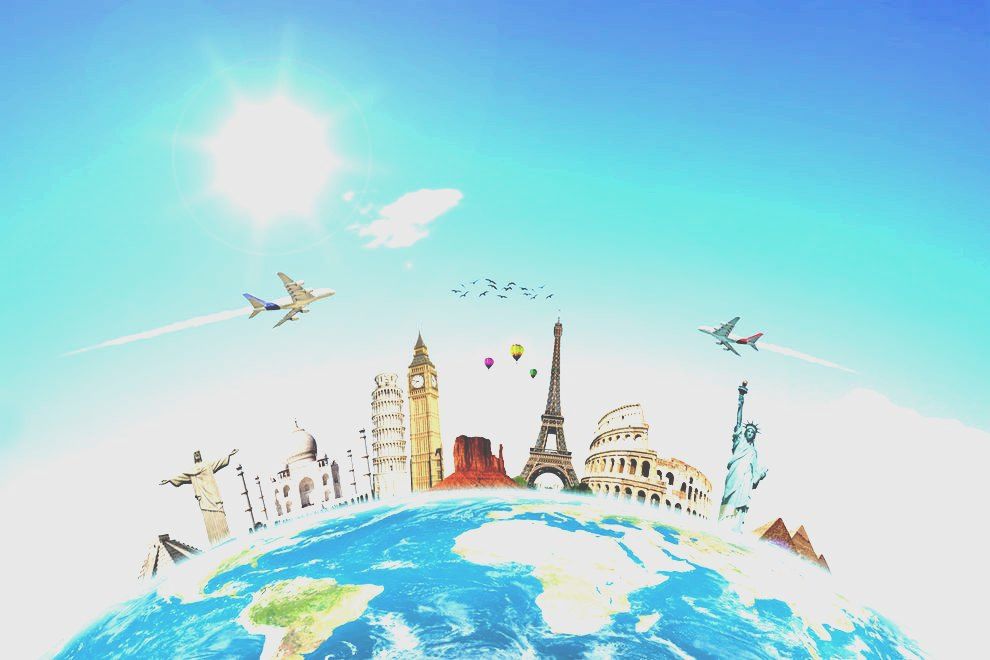 Туризм - це сукупність взаємовідносин, зв'язків та явищ, що виникають в процесі переміщення і перебування певної особи в місцях, які не є її постійним місцем проживання та не пов'язані з їх трудовою діяльністю.
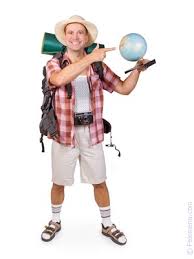 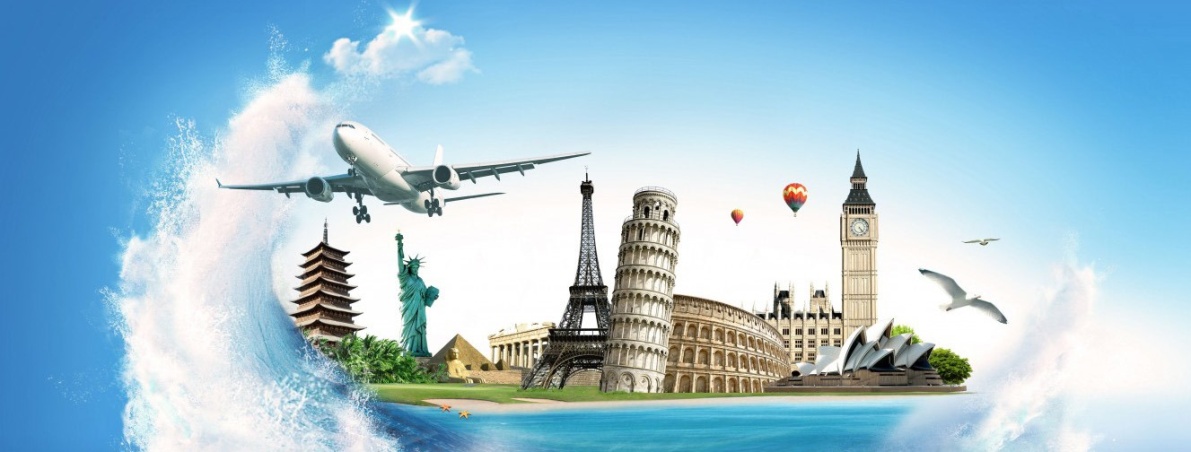 об'єкт туризму, тобто основні елементи як туристський регіон та туристична індустрія.
суб'єкт туризму, тобто турист
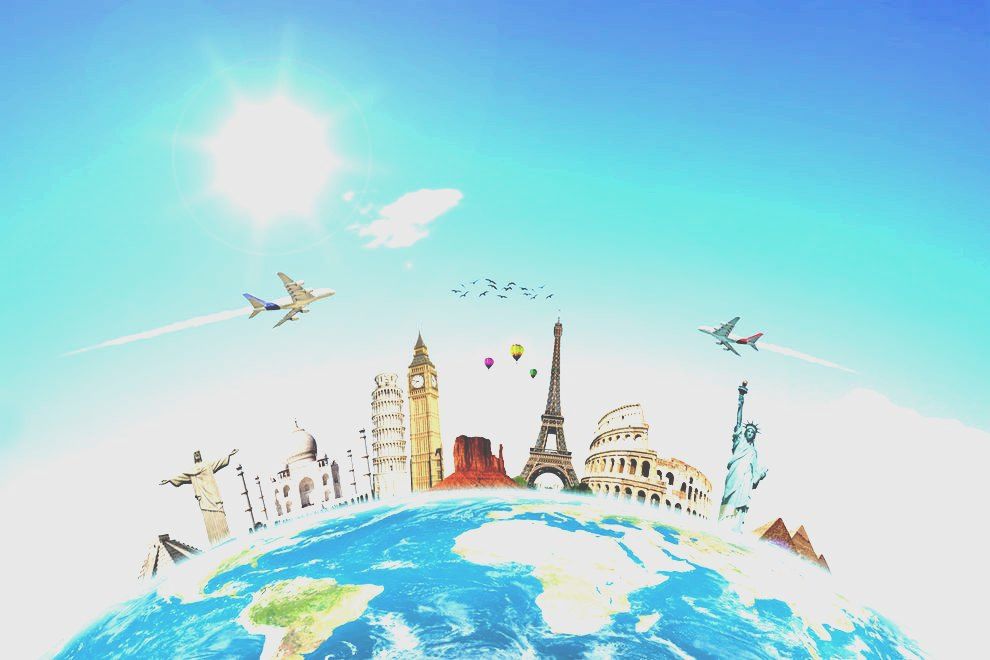 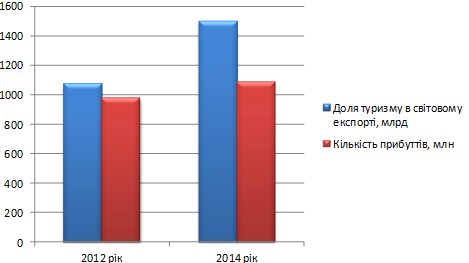 Частка туризму в становленні світового експорту та кількість туристських прибуттів.
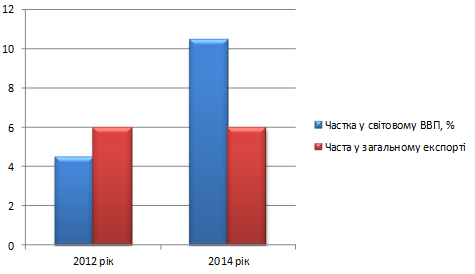 Відсоткова частка туризму в експорті та ВВП світу
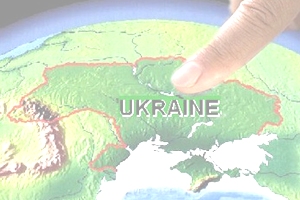 Туристичні потоки країн світу, 2012-2013рр.
Україна  є  членом Всесвітньої туристичної організації з 1997 року, але наразі у декілька разів відстає від світових лідерів ринку туристичних послуг таких, як США, Іспанія, Китай, Німеччина, Італія та ін.
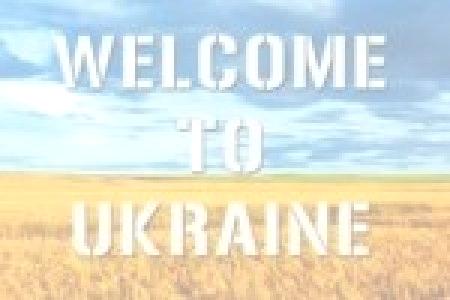 Гальмівні фактори розвитку українського туризму
Відсутність підтримки та уваги з боку громадської влади та політики.
Відсутність глибокої зацікавленість на законодавчому рівні.
Піднесення статусу галузі туризму на більш високий рівень тільки у вигляді декларацій.
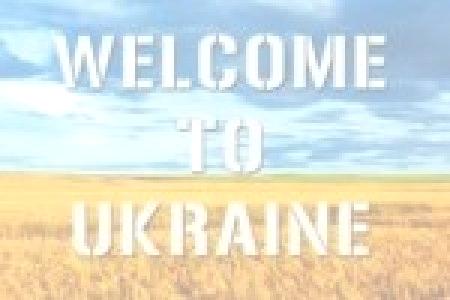 Глобальні плюси туризму
Міжнародний туризм - одна з небагатьох галузей економіки, в якій залучення новітніх технологій не призводить до скорочення працюючих. 
Туризм можливо розвинути навіть в період економічних криз.
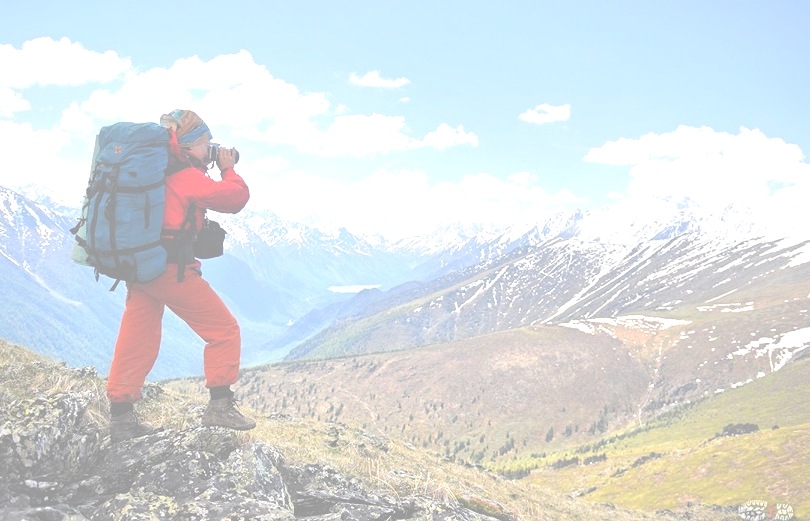 Для розвитку туристичної галузі в Україні необхідні такі заходи: 
Проводити культурні та спортивні заходи світового масштабу;
Впровадження інновацій на всіх етапах розвитку ринку;
Залучення коштів до туристичного ринку, активна допомога у розбудові інфраструктури,   зокрема   транспортної,   а   також   підтримка та дотримання   міжнародних стандартів;
          Впровадження цих заходів допоможе реалізувати потенціал України та досягти високого рівня життя населення на демократичних засадах. 
Покращення інвестиційного клімату;
Створення актуального туристичного бренду держави;
Сегментація ринку туризму, поширюючи інформацію за кордон для суб’єктів попиту з різними рівнями доходу.
ДЯКУЄМО ЗА УВАГУ!!!